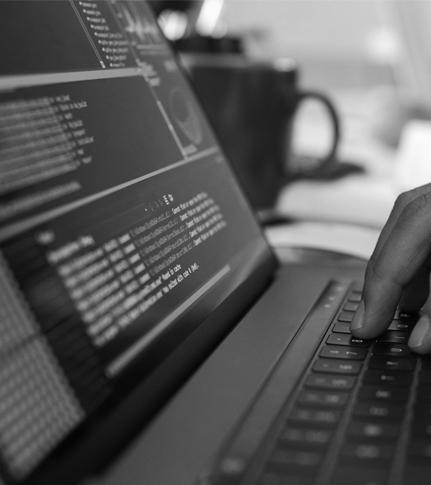 Especialidad Programación 
Módulo Emprendimiento y Empleabilidad
Proyecto Desarrollo Tecnológico
Emprendimiento y Empleabilidad
CONTENIDO 1
Creación de Equipos
Introducción al Proyecto
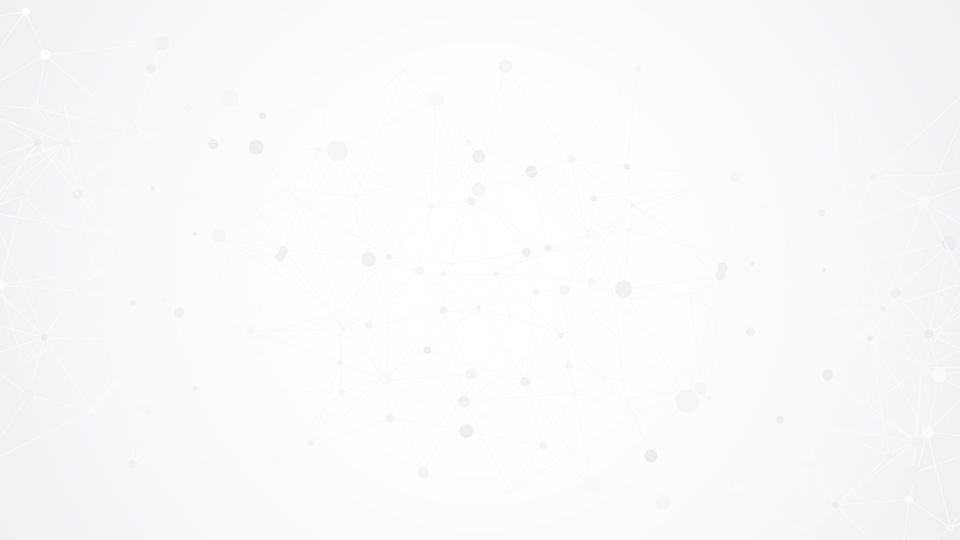 Comprender el objetivo del módulo.
Conocer las características del proyecto de soluciones tecnológicas a desarrollar.
Formar equipos de trabajo.
OBJETIVOS
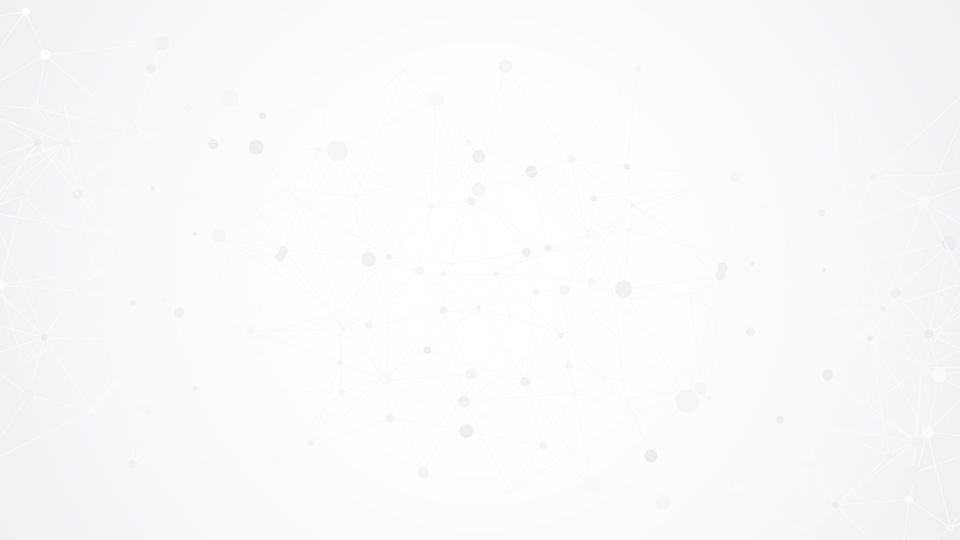 DESCRIPCIÓN DELPROYECTO
Armar un equipo de 4 integrantes.
Desarrollar un proyecto tecnológico para resolver un problema de la comunidad.
Levantar la solución en función de un estudio de la problemática.
Desarrollar un plan de  negocio o informe técnico para hacer sustentable su idea.
Preparar presentación en un pitch (presentación) o feria.
Se trabajará durante todo el semestre en el proyecto.
[Speaker Notes: Nota para el profesor: Respecto al entregable plan de negocio o informe técnico. El primero se sugiere para trabajar integradamente este módulo con el de Programación Orientada a Objetos y Desarrollo de Aplicaciones Web. En caso de trabajar de manera separada, se sugiere solicitar un informe técnico para dar contexto en la presentación.]
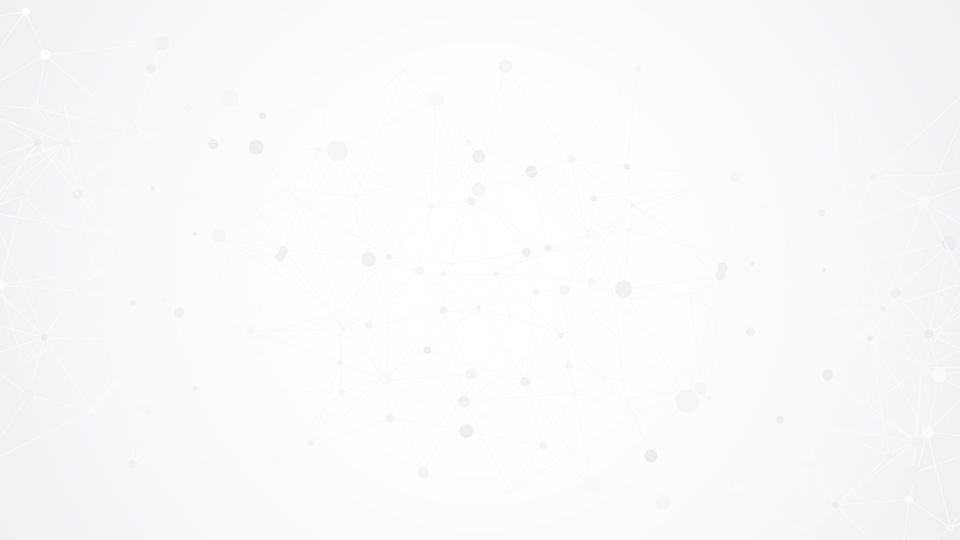 DESCRIPCIÓN DEENTREGABLES
RESPECTO AL TRABAJO EN CLASE
RESPECTO AL CÓDIGO
RESPECTO AL NEGOCIO
Acceso a archivos de código fuente.
Prototipo final y flujo de solución. 
Video de demostración de navegación de 1 a 2 min (puede estar en la misma carpeta drive).
Capturas de Pantalla de la solución.
Link para accesos.
(se revisarán en cada hito)

Acceso a carpeta compartida con las hojas de trabajo clase a clase.
Acceso al Plan de Trabajo en Trello.
Plan de negocios (PDF con lista de requerimientos).  
Pitch Video (Presentación en vivo, a decidir por el o la docente ).
Presentación de Pitch (p.e. PPT, presentación google, Genial.ly, otro).
[Speaker Notes: Estos entregables están orientados a un Proyecto Integrador. En caso de trabajar separadamente, se sugiere que el profesor o profesora adapte de acuerdo al objetivo del módulo.]
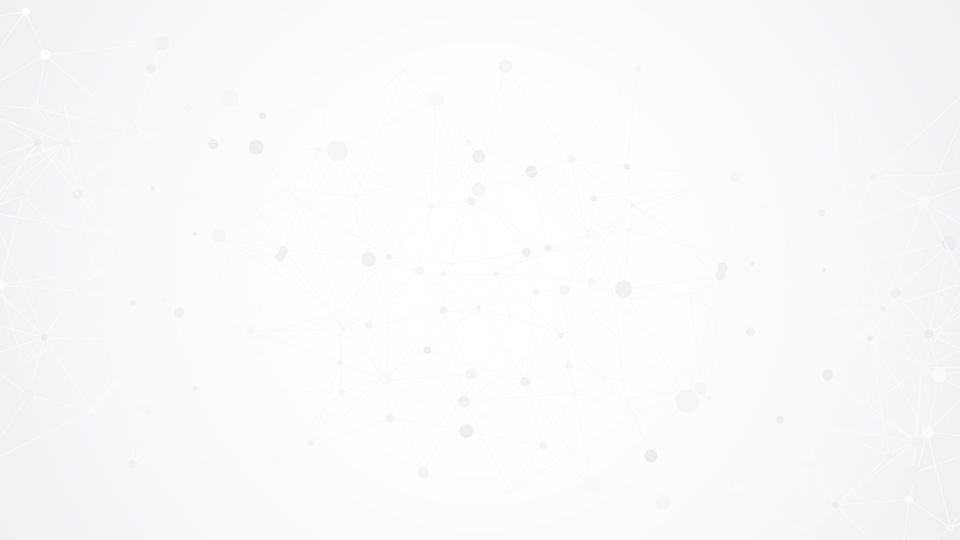 ¿QUÉ PROBLEMASDEBEMOS RESOLVER?
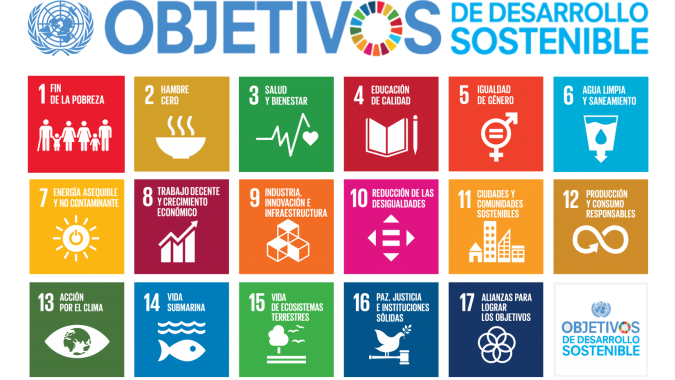 Tarea: Revisa la página de objetivos de desarrollo sostenible e identifica en cuál de estos te gustaría colaborar.
[Speaker Notes: La idea es que el alumno se interiorice de las grandes problemáticas mundiales y haga la bajada a como estan afectan a su entorno. El foco es que el pueda con el desarrollo de un sitio web contribuir en dar solución a esta problemática.]
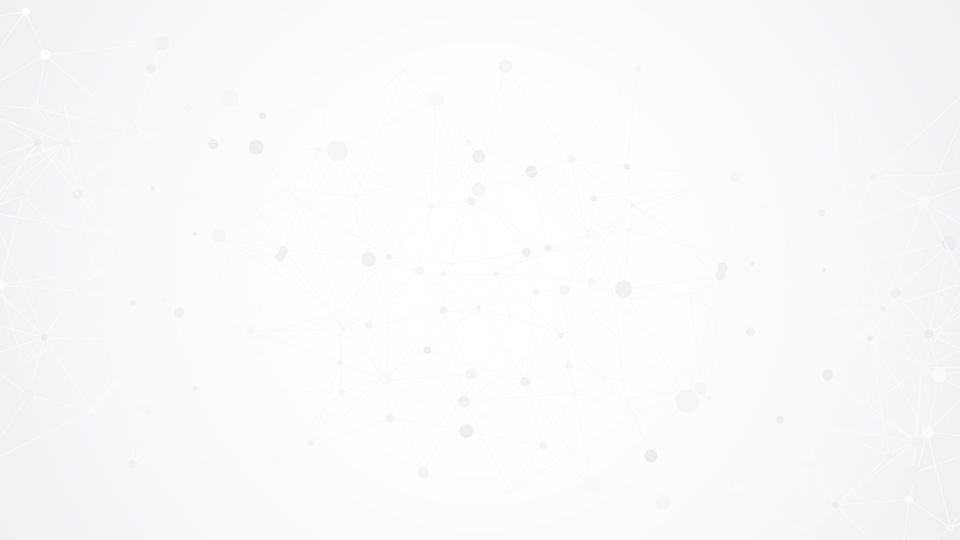 ARMEMOSEQUIPOS
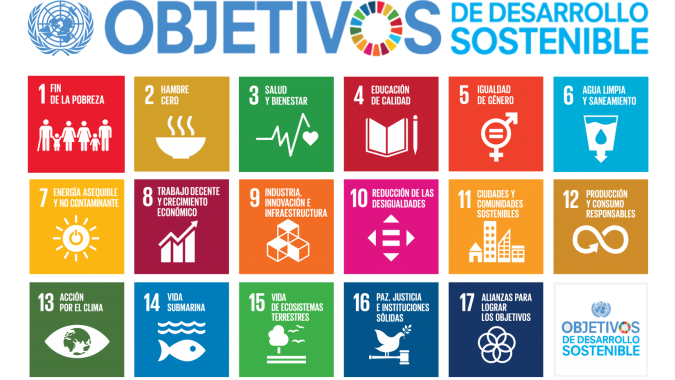 Revisen las problemática que les interesa resolver para establecer equipos de 4 miembros que tienen los mismos intereses.
[Speaker Notes: En sala (contexto presencial) se pueden imprimir los carteles y dejarlos alrededor de la sala para que los estudiantes se dirijan ahí. En contexto remoto usar murales virtuales donde estudiantes dejen sus nombre y luego profesor ayuda a definir los grupos. Ejemplo de mural a usar en contexto remoto https://ideaboardz.com/for/Ejemplo%20Formaci%C3%B3n%20Grupos/3331152]
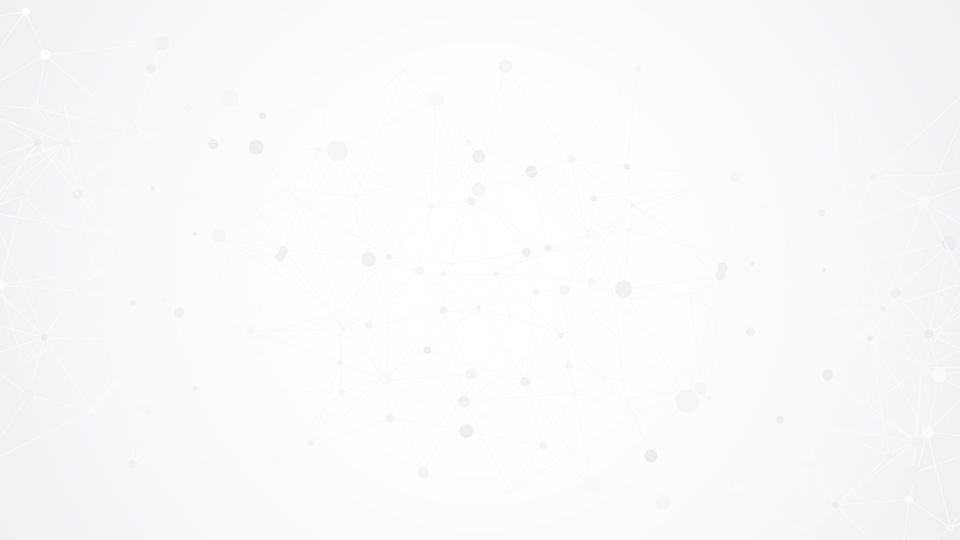 ACTIVIDAD
Organizar una primera reunión de trabajo
Crear una cuenta en trello que les ayudará a organizar y planificar las tareas
Las primeras tareas a hacer son:
Inventar un nombre para su equipo.
Crear un correo Gmail para el equipo y carpeta poder compartir información.
Hacer su primera foto de equipo y subirla a Google drive.
Generar en la hoja de trabajo, una descripción que incluya: nombre de los y/o las integrantes del equipo, foto, ODS que trabajarán y sus motivaciones para trabajarla. 
Compartir carpeta de trabajo con el profesor o profesora (con el primer documento asociado).
Pensar (ya sea en grupo o individualmente) en problemáticas que existen en sus distintas comunidades que podrían ser resueltas con la tecnología (como apoyo, se recomienda revisar la página de ODS )
Como equipo deben organizar las siguientes actividades y completarlas en la hoja de trabajo.
[Speaker Notes: Se sugiere revisar los siguientes videos de referencia, para entender el concepto de trello y explicar cómo se usa:
 https://www.youtube.com/watch?v=r3tgjL4kwU8
https://www.youtube.com/watch?v=V5tFz4xCNlE

Otro tema importante es sugirir al estudiante colocar como tarjetas para que lo tengan en consideración a la hora de organizar su trabajo.]